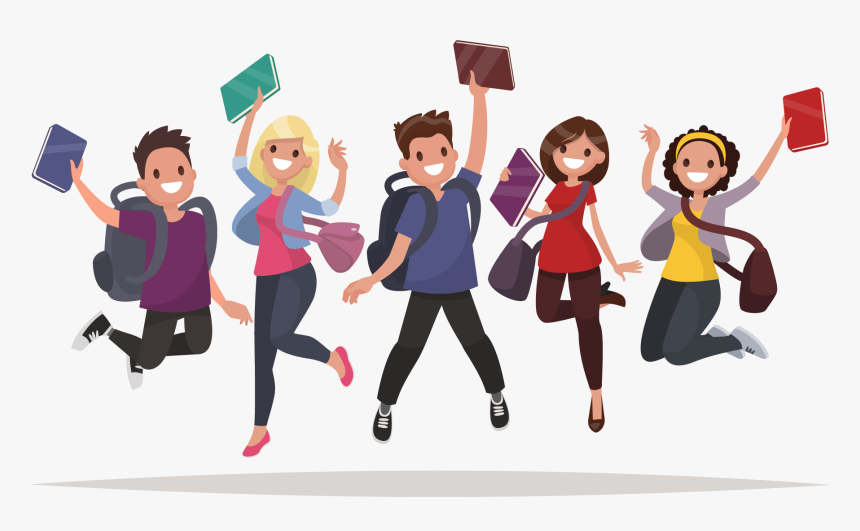 Grade 5
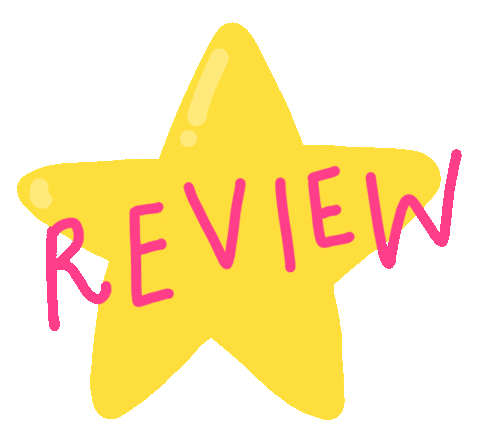 3
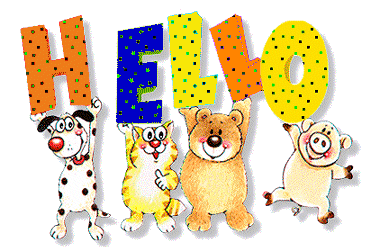 GAME TIME
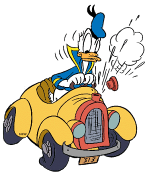 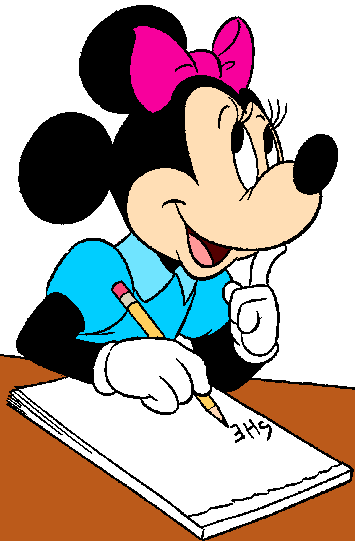 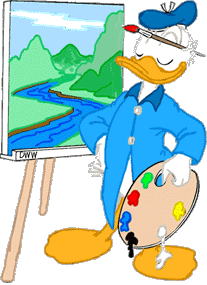 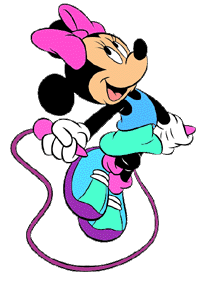 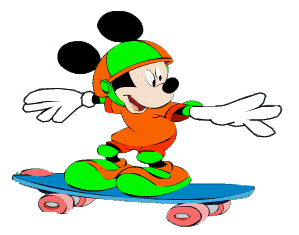 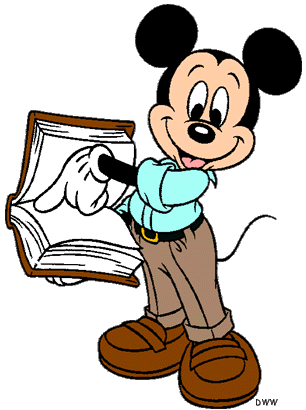 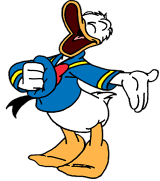 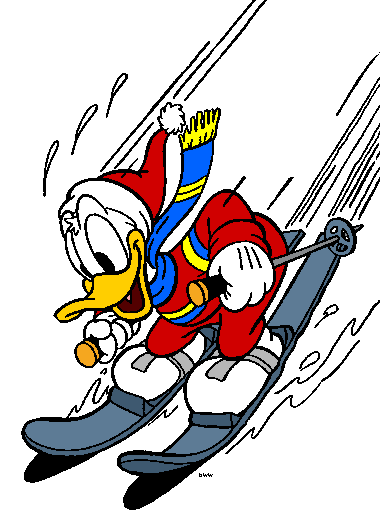 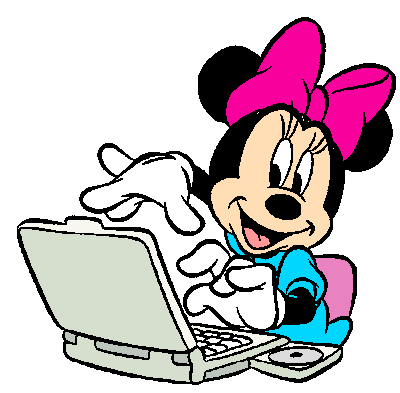 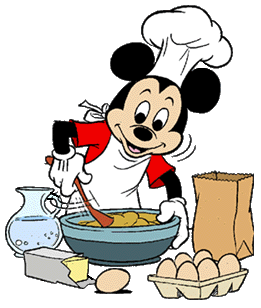 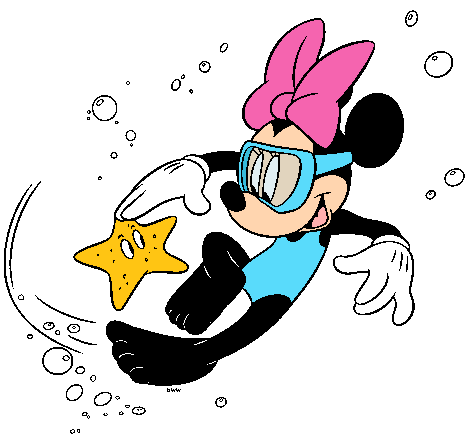 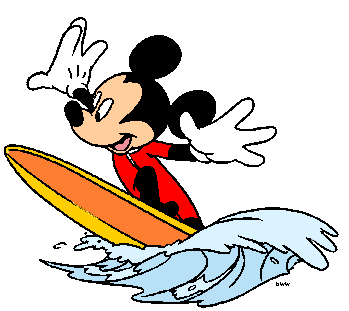 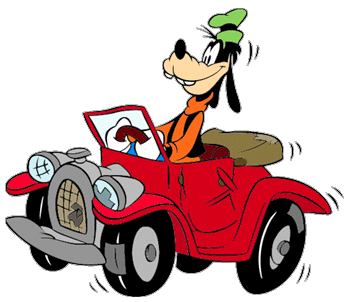 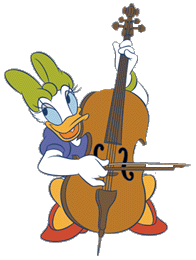 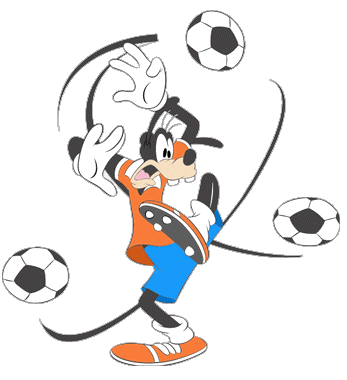 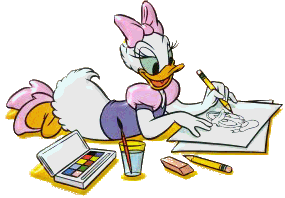 WHAT WILL THEY DO?
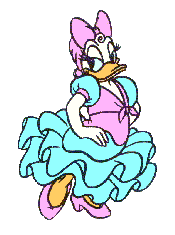 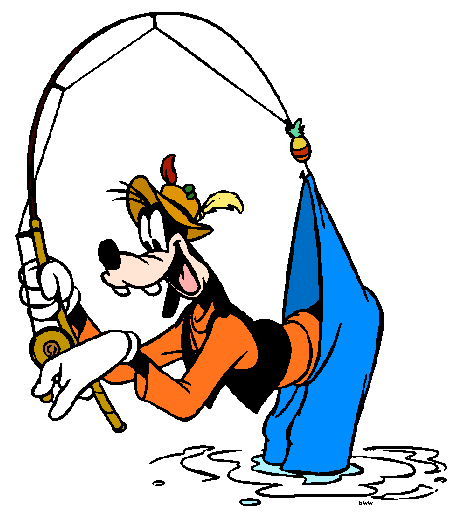 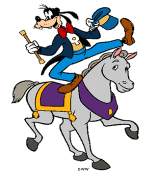 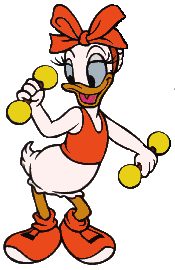 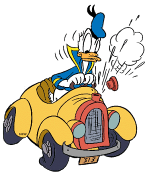 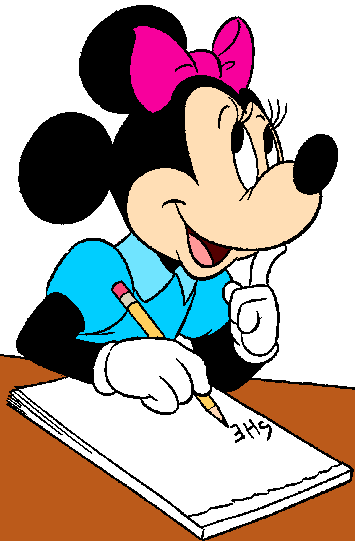 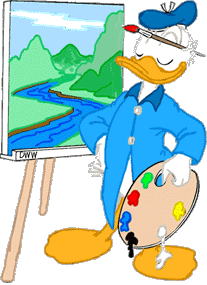 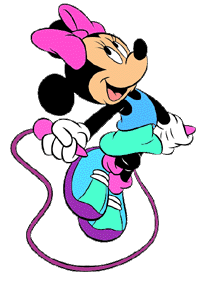 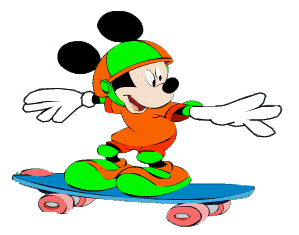 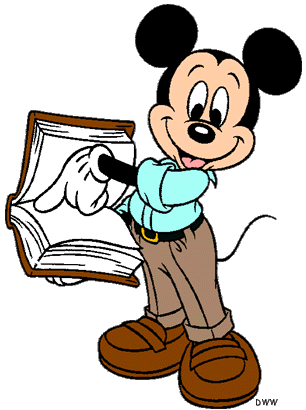 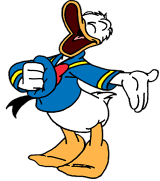 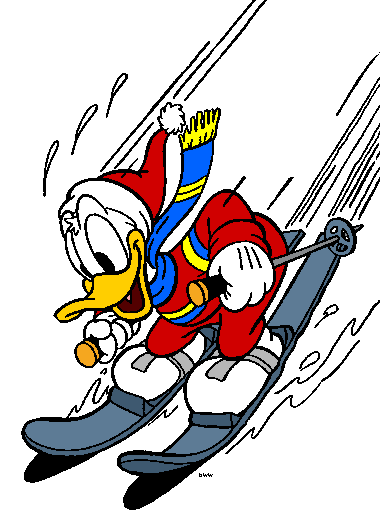 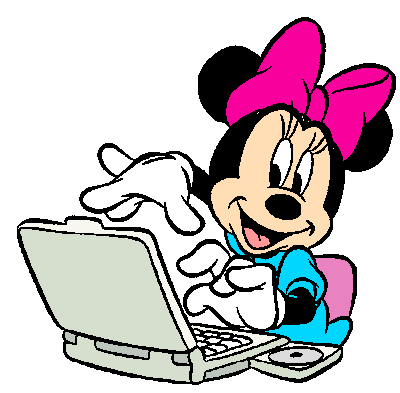 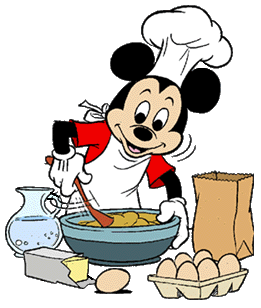 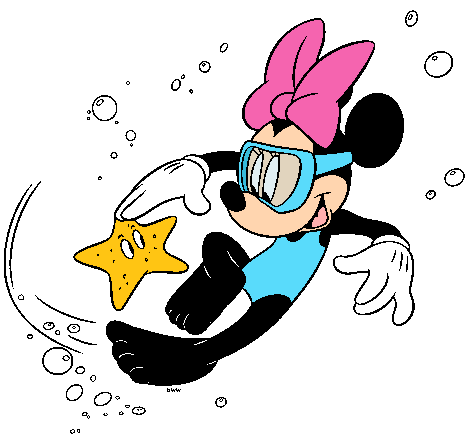 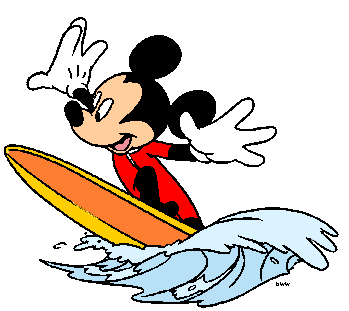 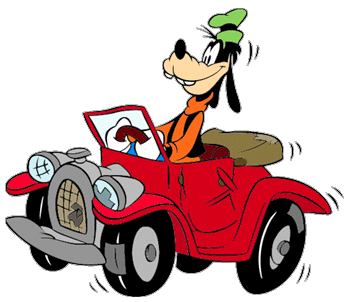 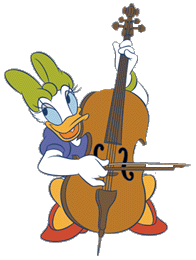 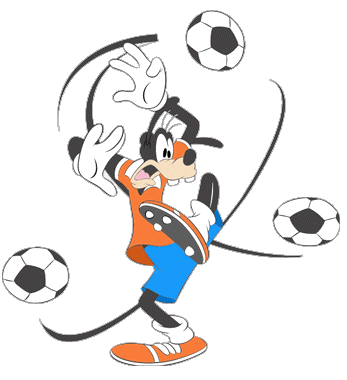 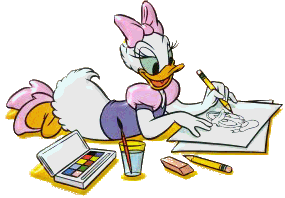 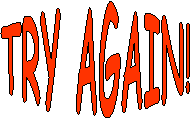 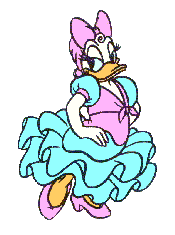 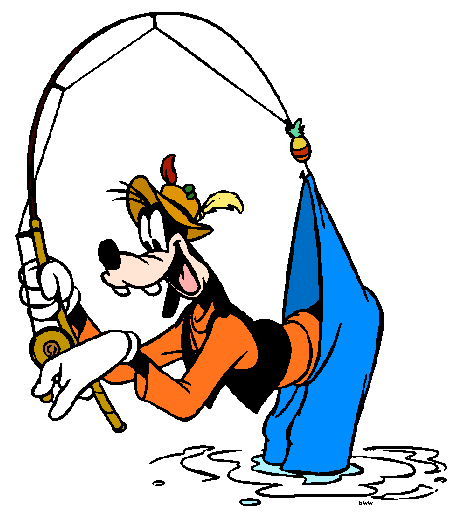 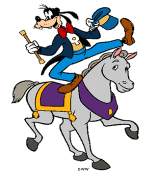 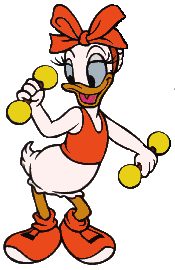 read
Mickey will _____ and _____...
surf
a
play
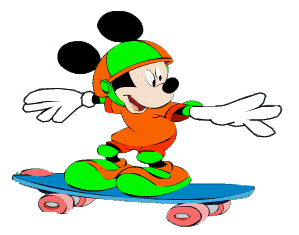 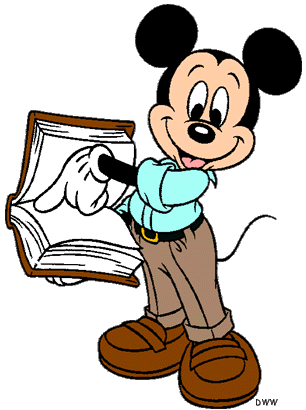 do
r
read
ride
paint
dance
use
cook
write
surf
skip
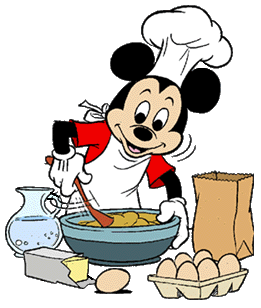 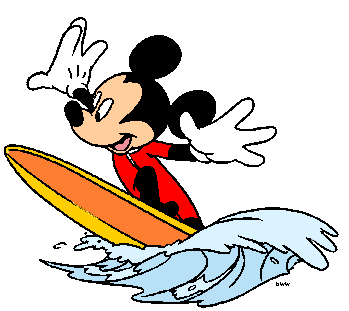 r
fish
dive
a
drive
sing
draw
rollerskate
…but he won’t _____ or ______.
cook
rollerskate
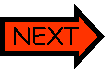 Minnie will ____ and __ a computer...
write
use
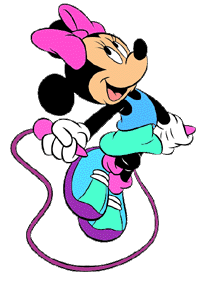 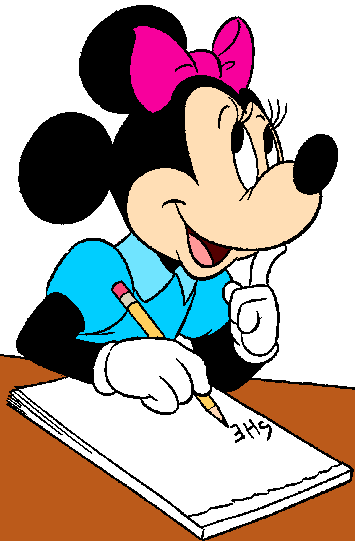 play
do
r
read
ride
a
paint
dance
use
cook
write
surf
skip
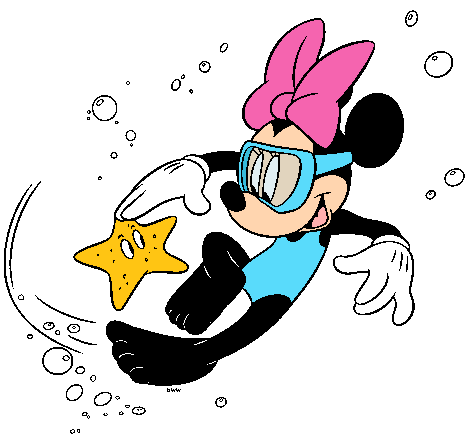 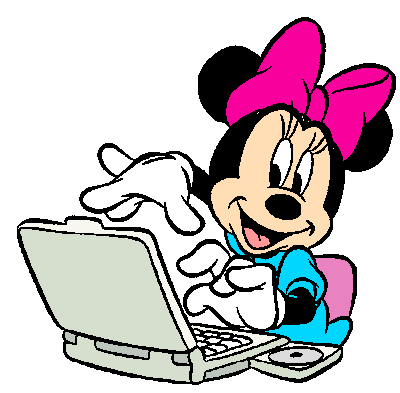 a
r
fish
dive
drive
sing
draw
rollerskate
…but she won’t _____ or ______.
skip
dive
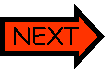 drive
Goofy will ___ a horse and ____ a car...
ride
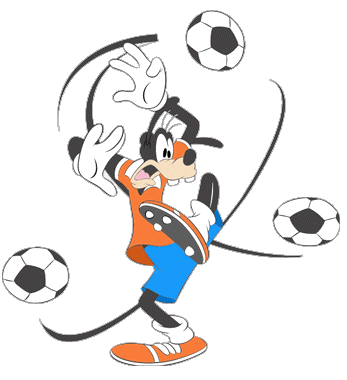 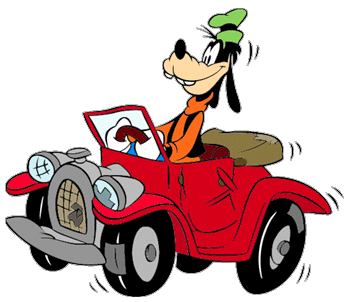 play
a
do
r
read
ride
paint
dance
use
cook
write
surf
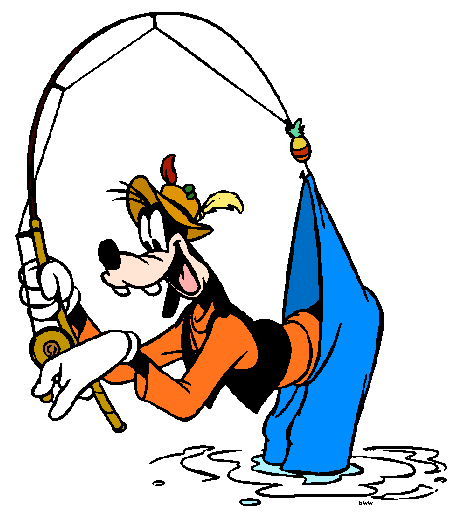 skip
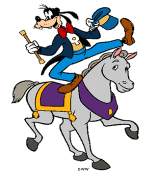 r
fish
dive
drive
sing
a
draw
rollerskate
…but he won’t _____ football or ______.
play
fish
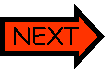 Daisy will ___ exercise and _____...
draw
do
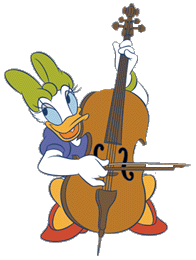 play
a
do
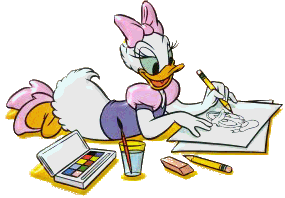 read
ride
r
paint
dance
use
cook
write
surf
skip
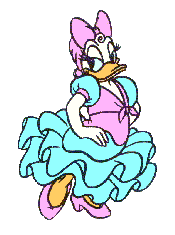 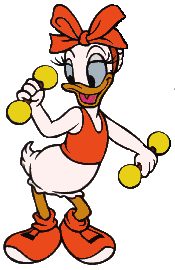 r
fish
dive
drive
sing
a
draw
rollerskate
…but she won’t ____ the cello or ______.
play
dance
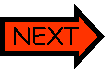 Donald will ______and ______...
paint
sing
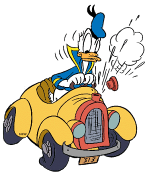 play
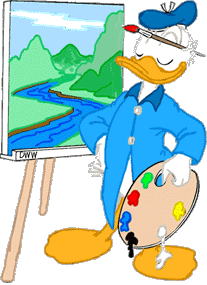 do
r
a
read
ride
paint
dance
use
cook
write
surf
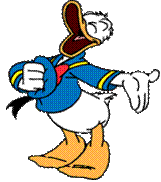 skip
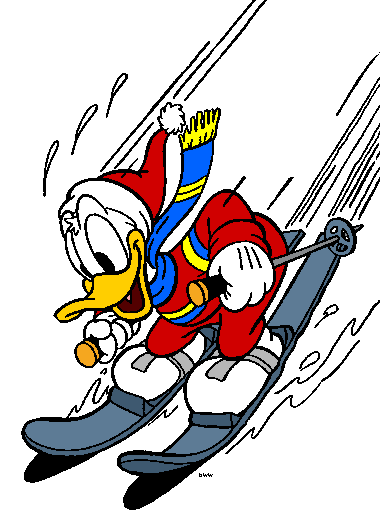 a
ski
r
fish
dive
drive
sing
rollerskate
draw
drive
…but he won’t ______ a car or ______.
ski
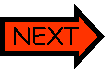 Complete the crossword
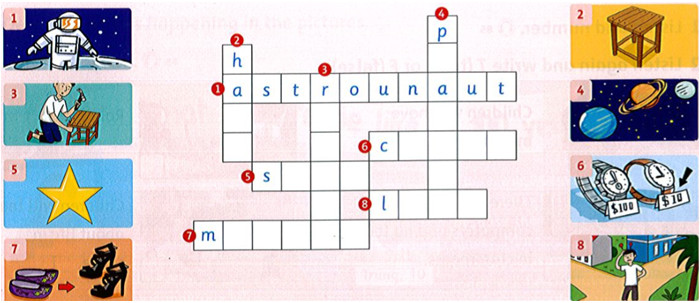 Complete the crossword
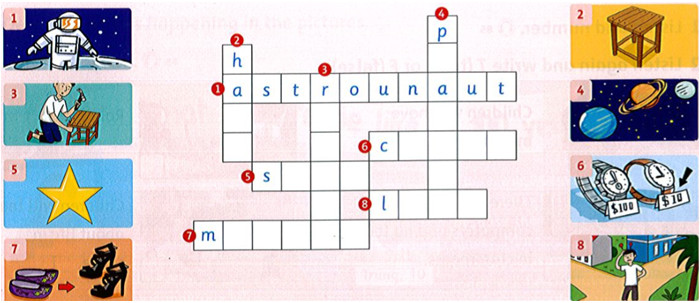 l
n
r
e
p
e
a
h
d
p
r
t
t
a
s
o
i
t
e
n
o
r
d
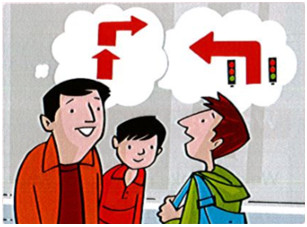 Yesterday I was with my dad outside my house. A man asked, "Excuse me, where's the station?" My dad said, "Go 1straight, then turn 2_____ . At the 3_________, turn 4_____ and it's in front of you". "Thank you", said the man. "You know the city well." "That's because I'm a taxi driver," my dad said.
right
traffic lights
left
Write: straight, right, left, traffic lights
LISTEN AND SING
Write: why, because
Hoa: 1Why are you smiling?
Millie: 2 __________ I'm happy.
Hoa: 3 _________ are you so happy?
Millie: 4_________ I won this trophy.
Hoa: 5 _________ did you win the trophy?
Millie: I won it 6________ I'm the fastest runner at school. 7______ are you asking so many questions?
Because
Why
Because
Why
Because
Why
Read and write T (true) or F (false)
1. The orange flowers are the least beautiful. __T___
2. The red flowers are the most expensive. ______
3. The purple flowers are the cheapest. _____
4. The purple flowers are more expensive than the yellow and white ones. ____
5. The yellow and white flowers are less 
beautiful than the orange ones. ____
T
F
T
F
Write the words under the correct headings
pencil, yogurt, orange, gloves, picnic, cucumber, page, police
Write the words under the correct headings
pencil, yogurt, orange, gloves, picnic, cucumber, page, police
WORKBOOK TIME
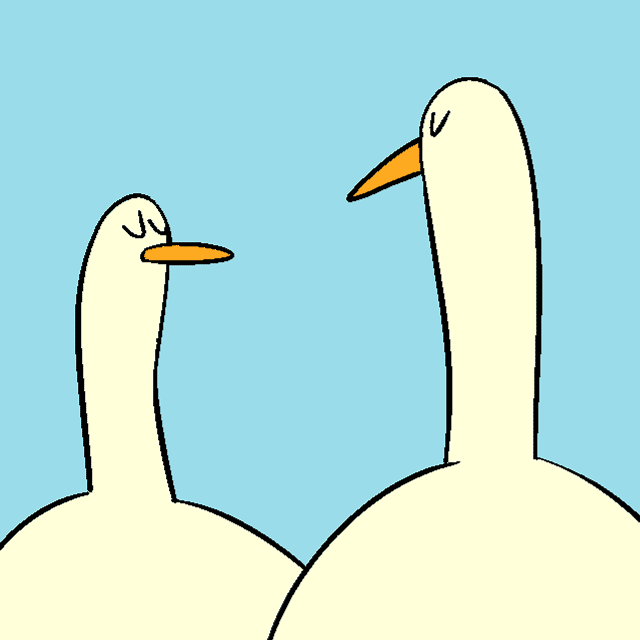 GOODBYE!!!